FLOURISHING TOGETHER
CEFEL MAT Leaders Network 2022
The CEFEL MAT Leaders network is open to CEOs and trust senior leaders, offering a safe space to listen, engage  and discuss insights with both peers and other experts sharing educational, business and Christian perspectives. 
Our theme for this year is Flourishing Together – how working together enables us to best sustain our own leadership, grow our next generation of leaders, face the future with confidence and ultimately empower all our children/ young people to succeed and thrive.
We will focus on a range of trust- specific topics, all of which benefit from the collective wisdom of colleagues and experts - in termly virtual webinars, face to face regional gatherings and our annual one day conference in the summer term. 
 These network sessions offer the opportunity for leaders to reflect on current shared challenges and benefit from one another’s experience.
Membership Costs
Membership for 2022 is graduated according to level of commitment and size of trust (under 1,000 pupils/ over 1,000 pupils):
BRONZE (£100/£200) Virtual webinars only
SILVER (£250/ £400) Virtual webinars and regional gatherings
GOLD (£500/ £750) All Network Events (Virtual, Regional, Conference)
PLATINUM (£2,250/ £2,500) All Network Events + CEFEL administration of MAT Peer Review (cost of reviewers to be agreed locally)
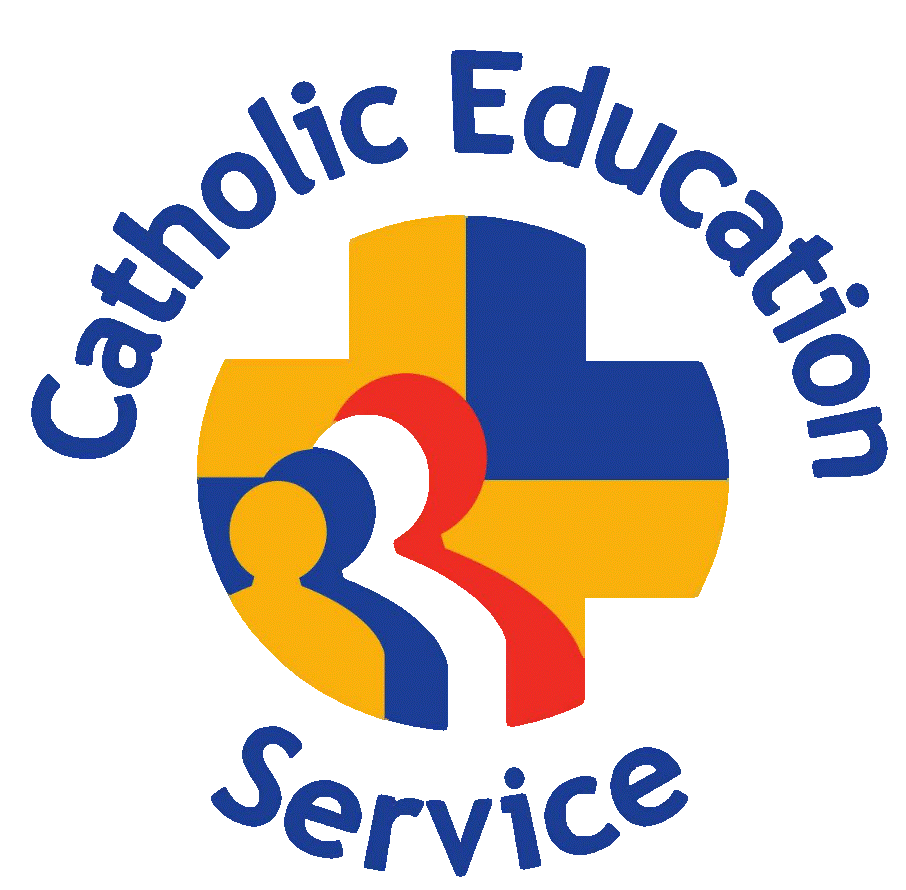 Session Overview
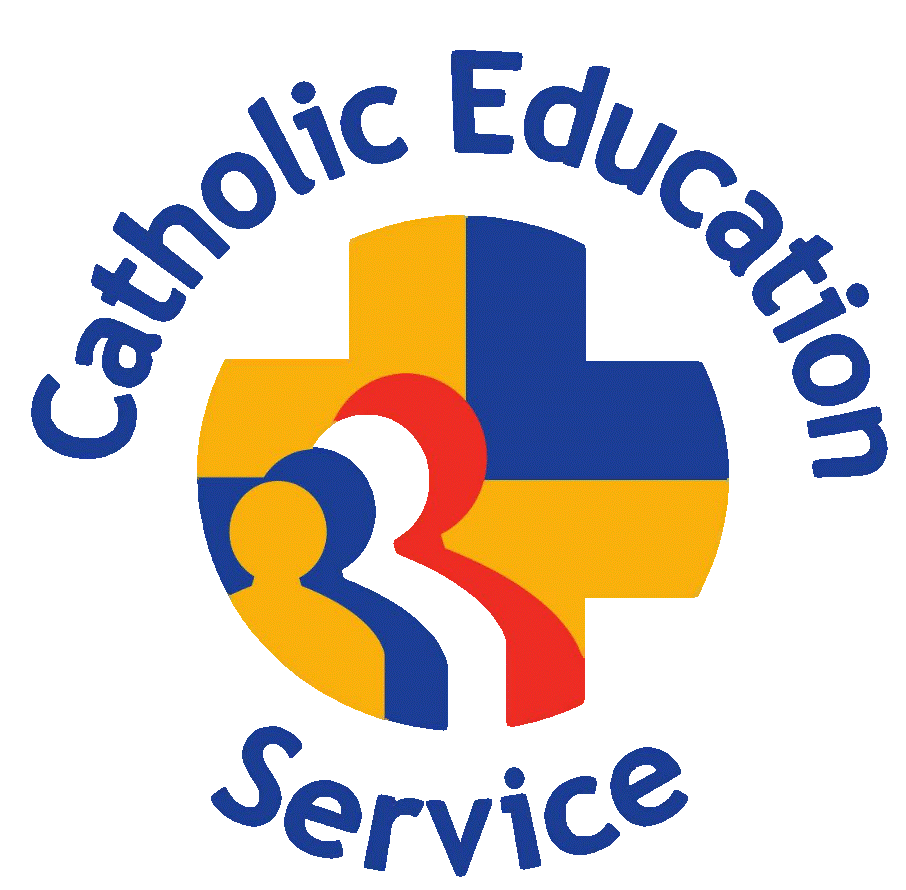